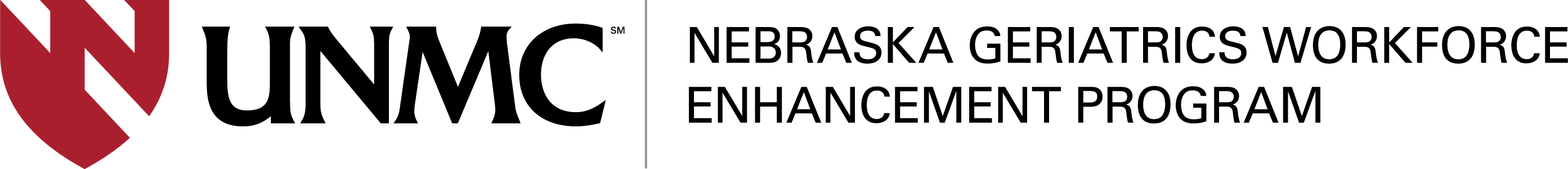 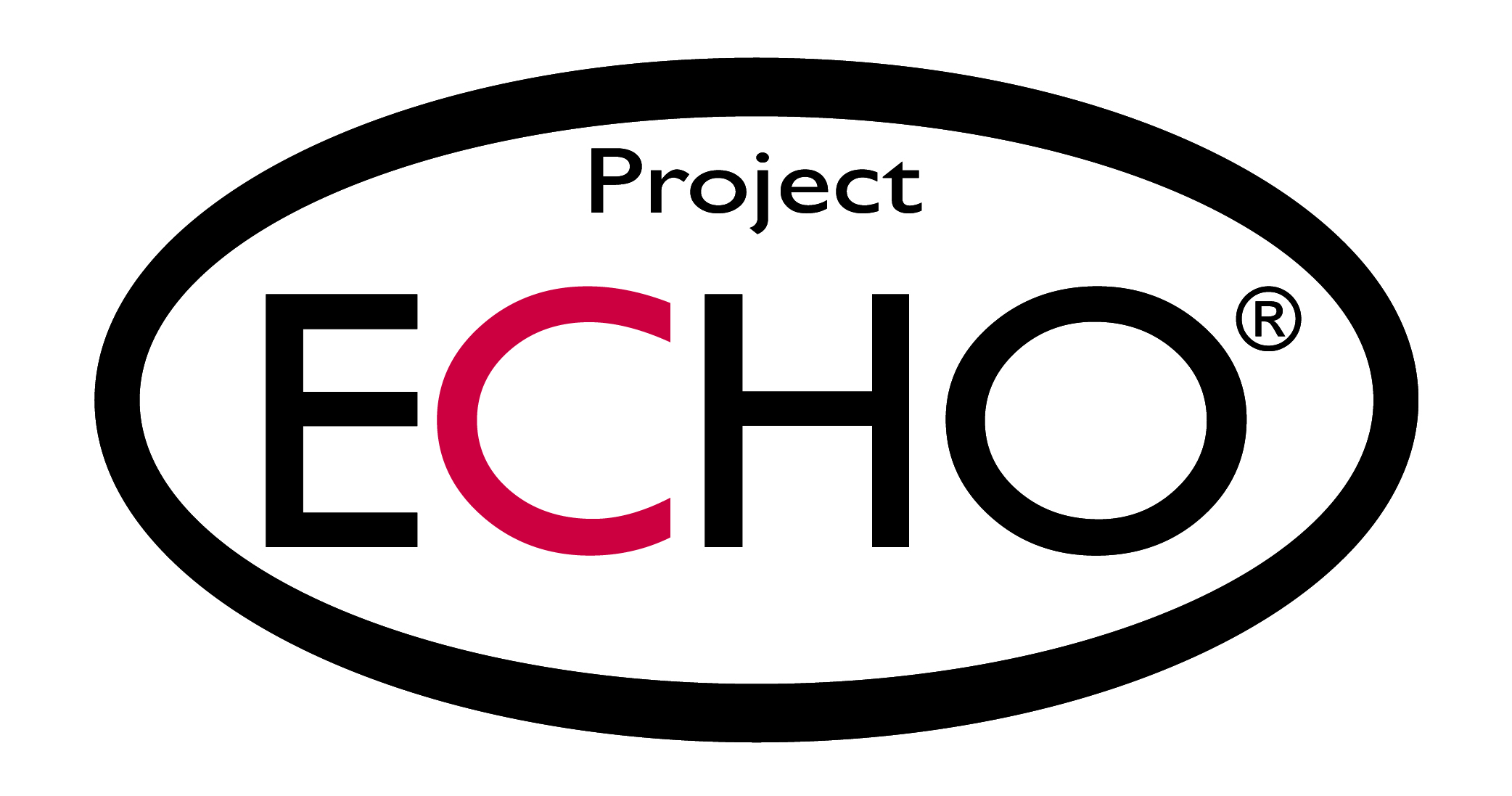 Nebraska GWEP Geriatrics Case Conference ECHO will begin at 12:15
As you join, please utilize the SIGN-IN LINK shared in 
Chat to enter your name and e-mail address for 
attendance or use this QR link 


The didactic portion of today's conference will be recorded and available for viewing on our website following at: https://www.unmc.edu/NebraskaGWEP/  
If you do not consent to recording, please disconnect at this time.
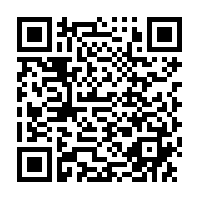 Welcome
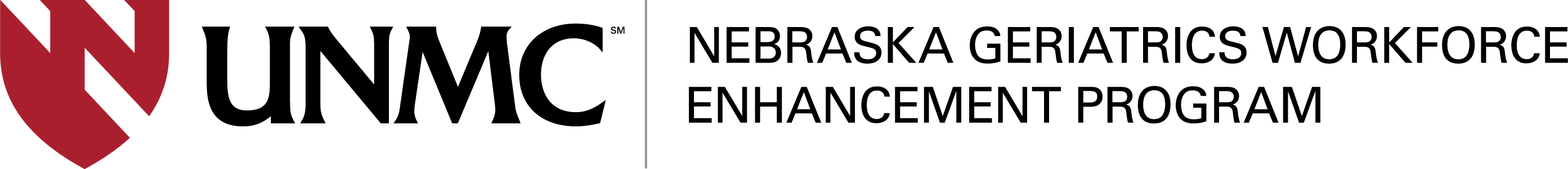 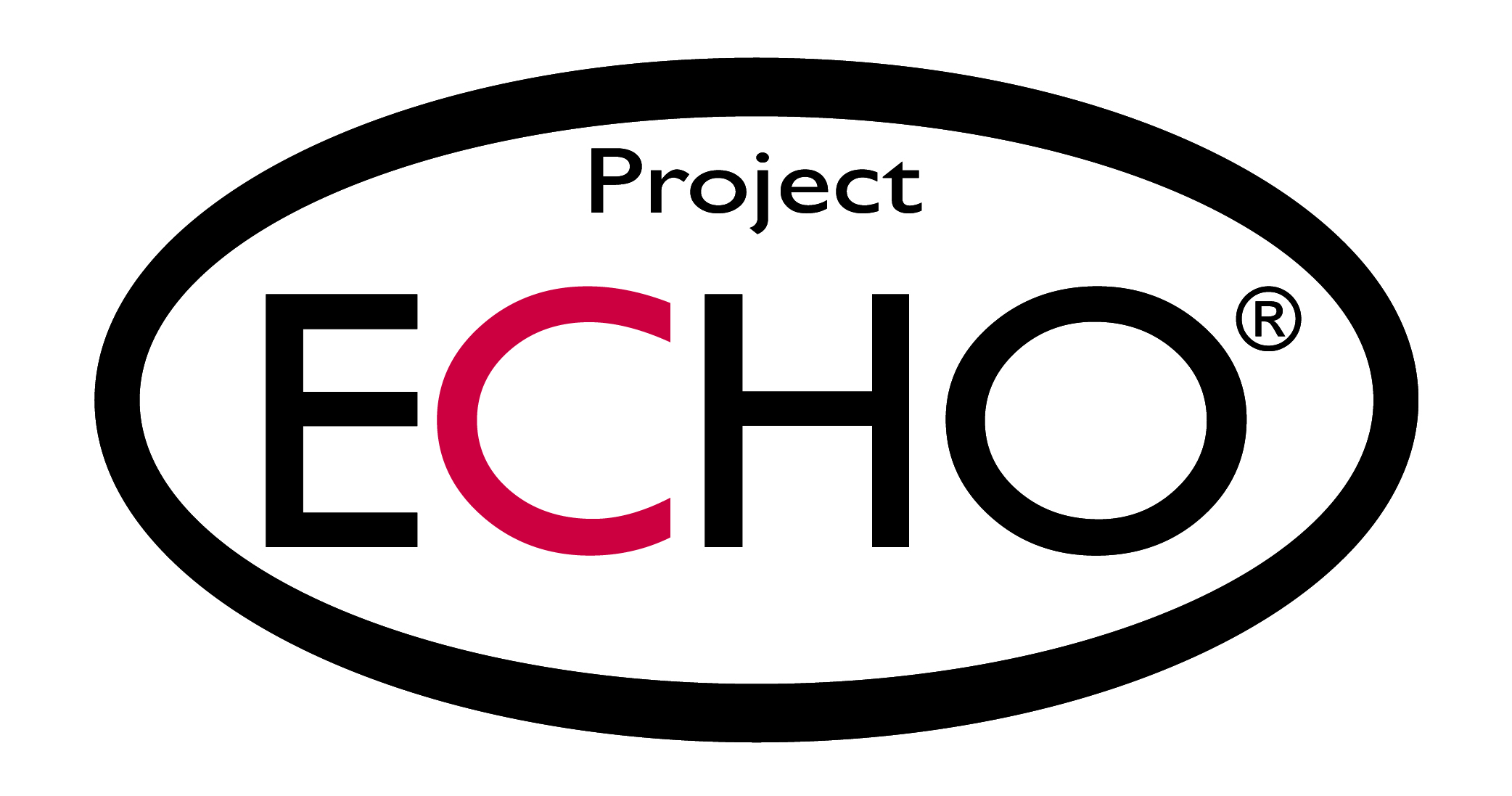 Nebraska Geriatrics Workforce Enhancement Program welcomes you to our monthly Geriatrics Case Conference ECHO,  held on the first Thursday of every month

All attendees, please use SIGN-IN LINK to note attendance or use this QR Link 
Please mute during presentations and unmute yourself to speak during discussion
Share your feedback and ideas in follow-up surveys
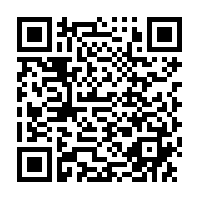 Project ECHO® collects registration, participation, questions/answers, chat comments, and poll responses for some teleECHO® programs. Your individual data will be kept confidential. These data may be used for reports, maps, communications, surveys, quality assurance, evaluation, research, and to inform new initiatives.
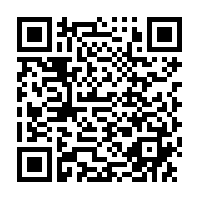 Attendance
 QR Link
This program is supported by the Health Resources and Services Administration (HRSA) of the U.S. Department of Health and Human Services (HHS) as part of an award totaling $749,813.00 with 0% financed with non-governmental sources. The contents are those of the author(s) and do not necessarily represent the official views of, nor an endorsement, by HRSA, HHS, or the U.S. Government. For more information, please visit HRSA.gov.
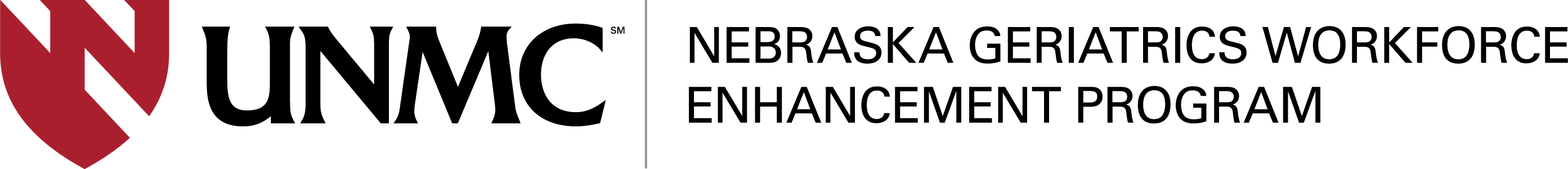 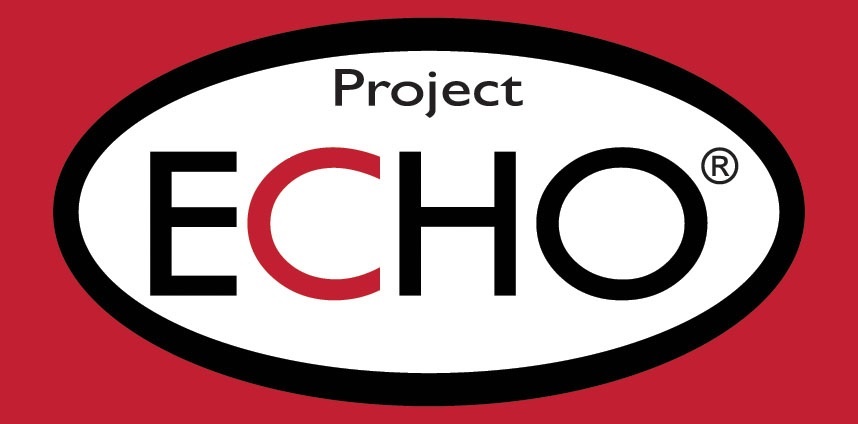 Nebraska GWEP Geriatrics Case Conference ECHO® Agenda
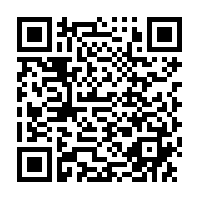 Attendance
 QR Link
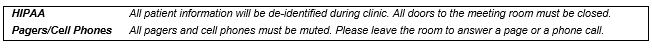 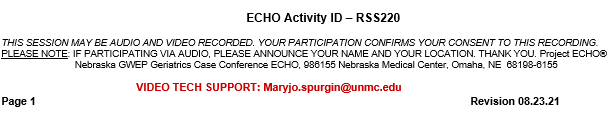 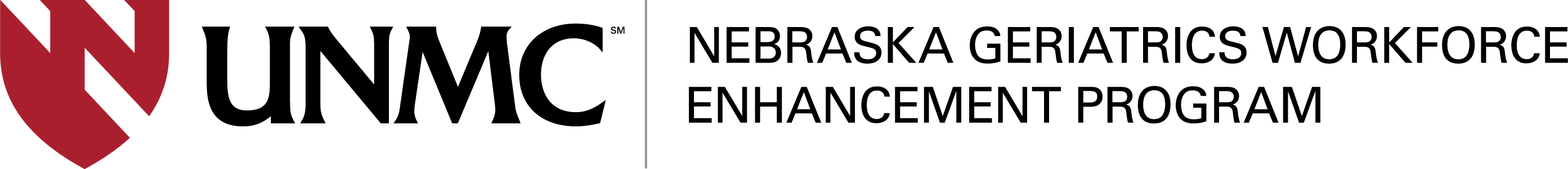 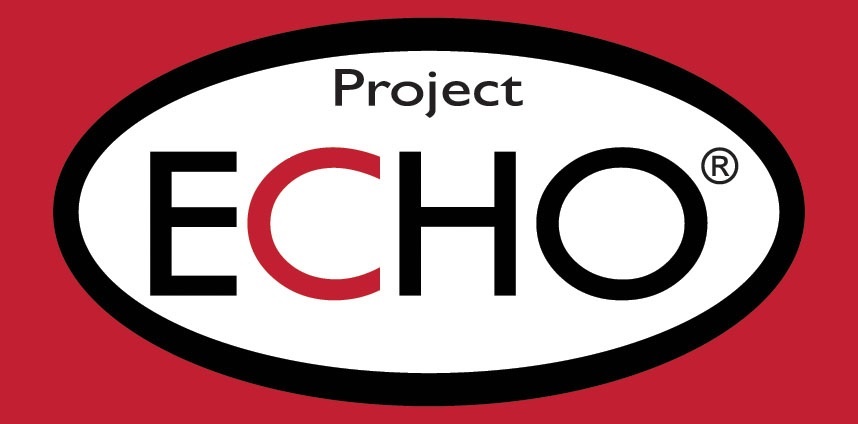 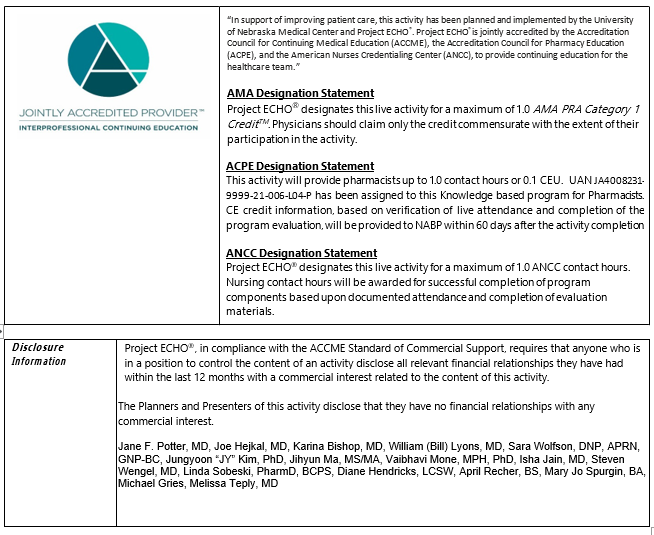 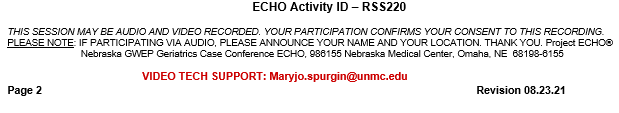 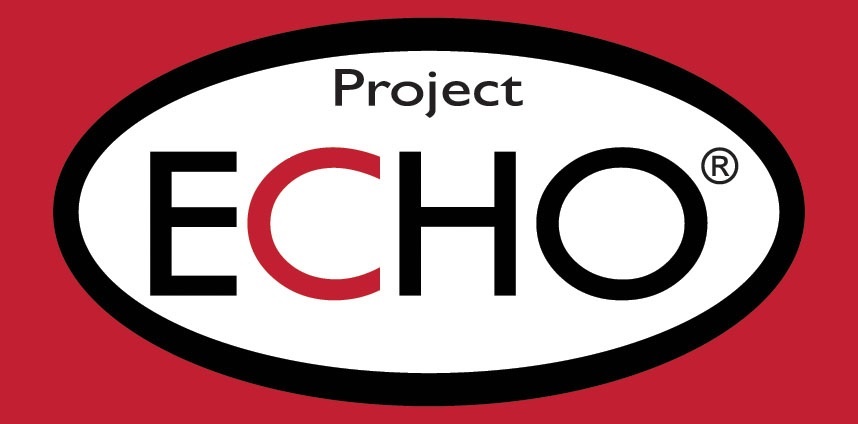 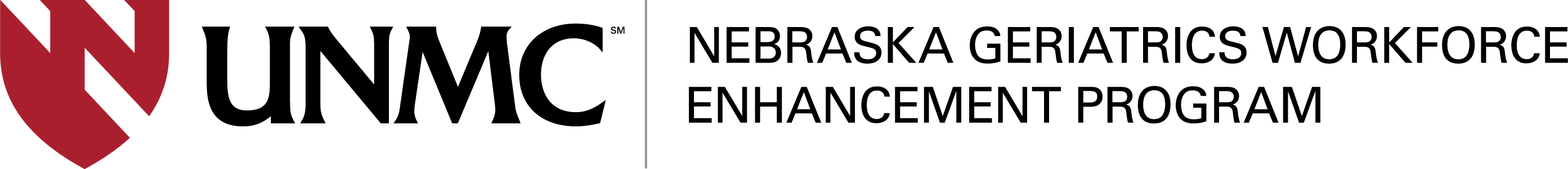 Nebraska GWEP Geriatrics Case Conference ECHO
“Palliative and Hospice Care:  What the Primary Care Provider Needs to Know”
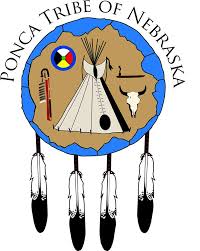 Melissa Teply, MD
September 2 , 2021
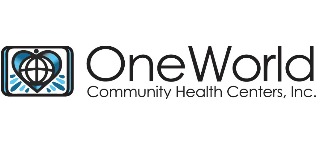 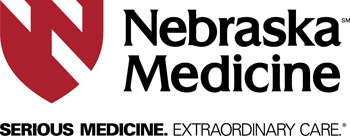 Geriatrics Workforce Enhancement Program (GWEP) 'Geriatrics Case Conferences'
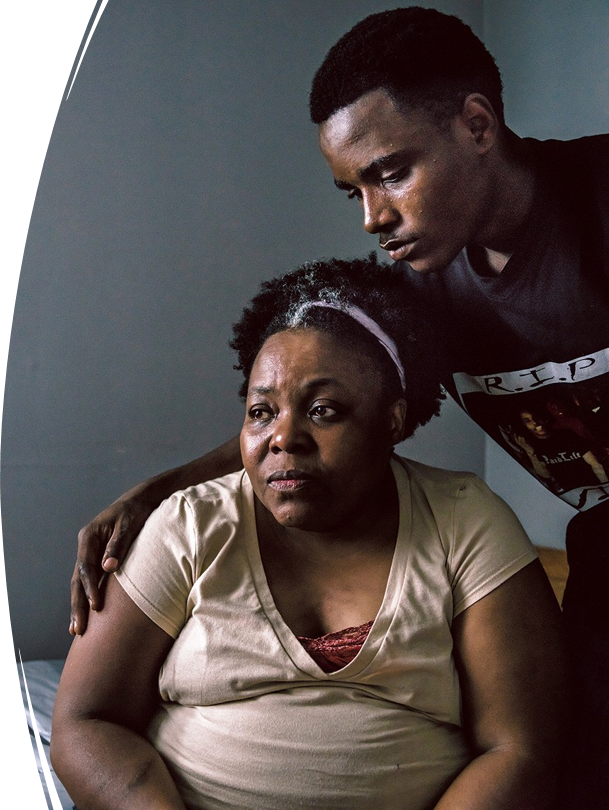 Hospice and Palliative Medicine


Melissa Teply, MD
UNMC/Nebraska Medicine
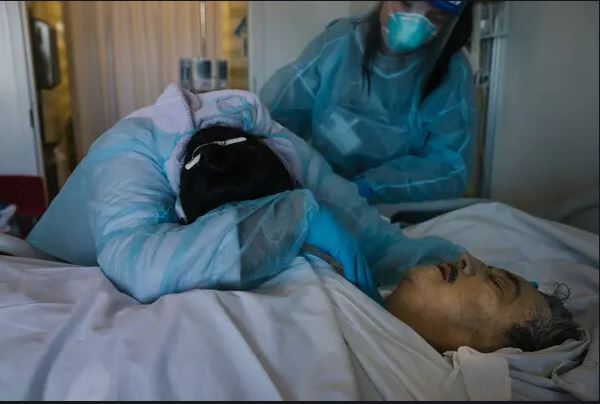 Serious Illness: 
a health condition that carries a high risk of mortality
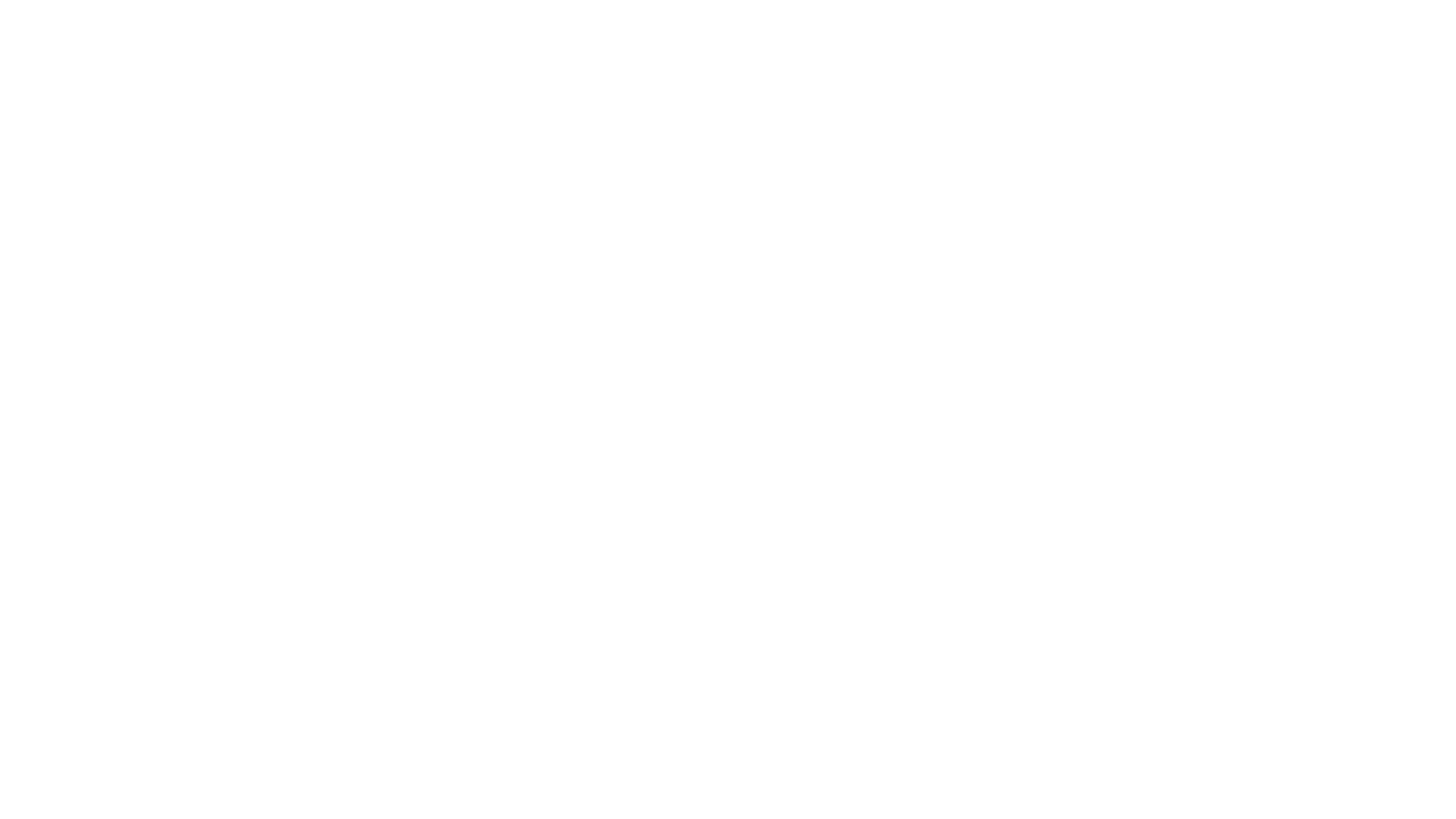 How do I bring up palliative care or hospice? When should I refer?(...To be honest, I still get the two confused at times...)
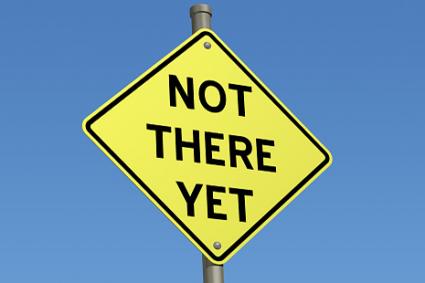 Palliative care?
You mean hospice?
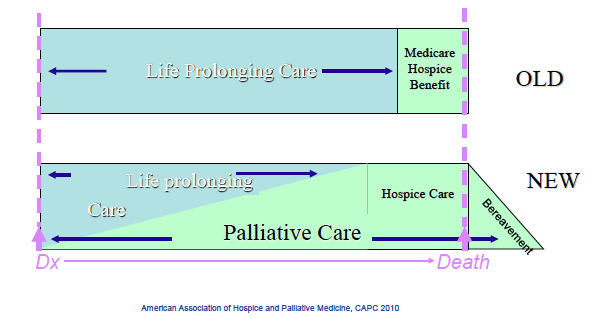 Hospice
Both

Interdisciplinary team

Focus on       quality of life 

The “patient” is both the person with the illness and their family
Palliative care
Hospice
Both

Symptoms

Coping

Advance care planning

Legacy work
Palliative care
Hospice


Less than 6 months to live
Both

Symptoms

Coping

Advance care planning

Legacy work
Palliative care


Any stage of illness
Hospice


Less than 6 months to live

No other disease directed treatments available or forego disease directed treatments
Both

Symptoms

Coping

Advance care planning

Legacy work
Palliative care


Any stage of illness

Can be delivered with curative or disease directed therapies
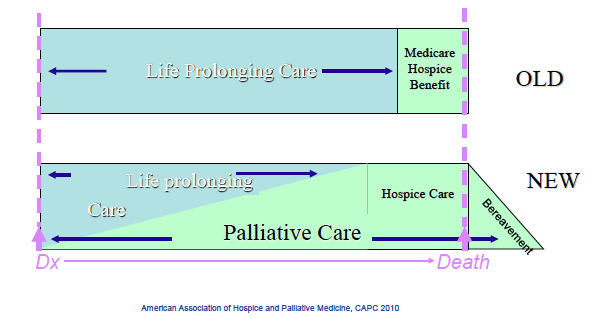 Patterson, Kerry. Crucial Conversations: Tools for Talking When Stakes Are High. New York: McGraw-Hill, 2012.
Key Themes
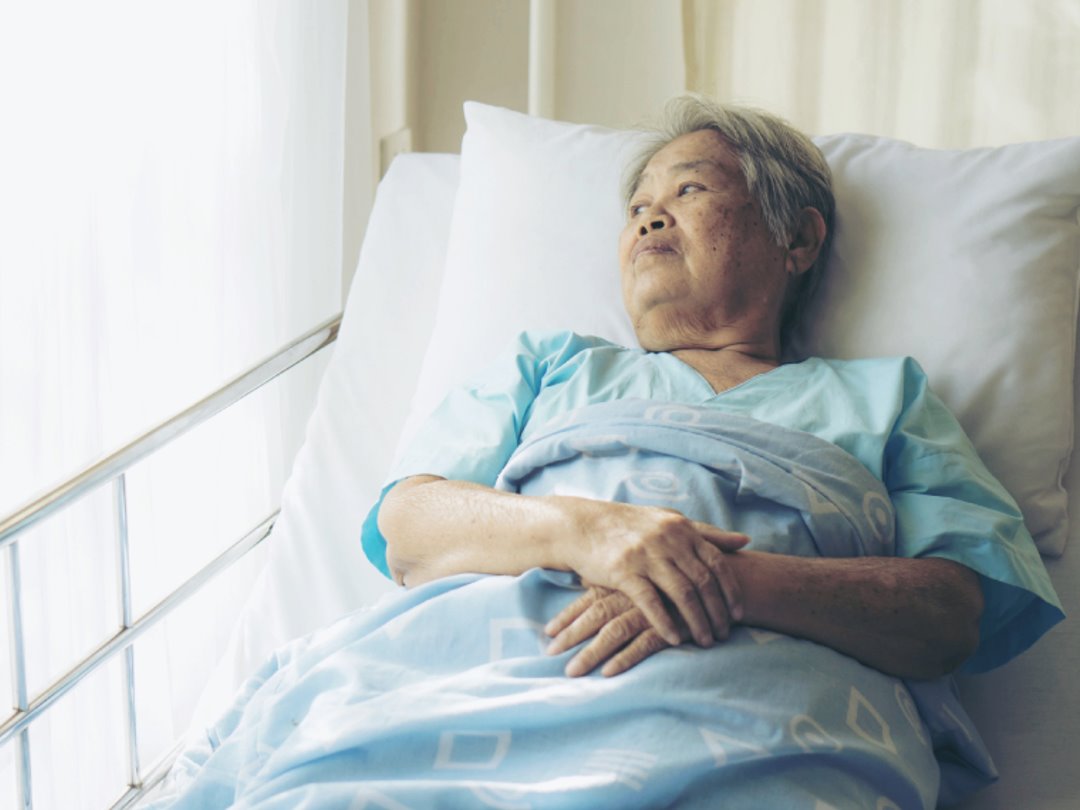 Control (opposing opinions)
Uncertainty (high stakes)
Trust (strong emotions)
How do we typically handle 
crucial conversations?​
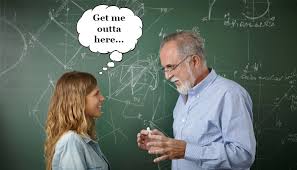 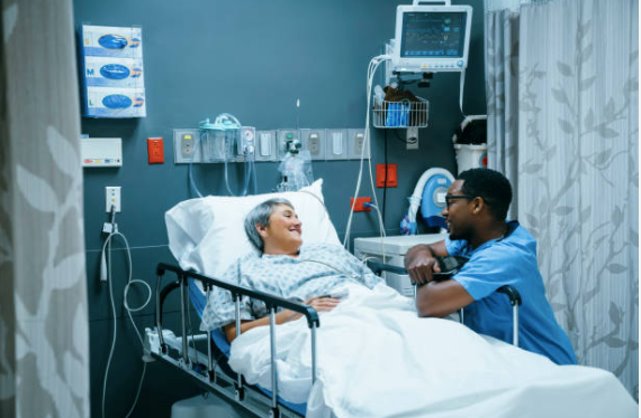 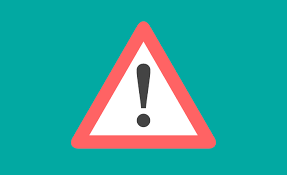 We can face them and handle them poorly.​
We can face them and handle them well.
We can avoid them.​
Our bodies physically react
We are stumped
Emotions tend to rule
We are under pressure
Patterson, Kerry. Crucial Conversations: Tools for Talking When Stakes Are High. New York: McGraw-Hill, 2012.
Key Skills in Communication about Serious Illness
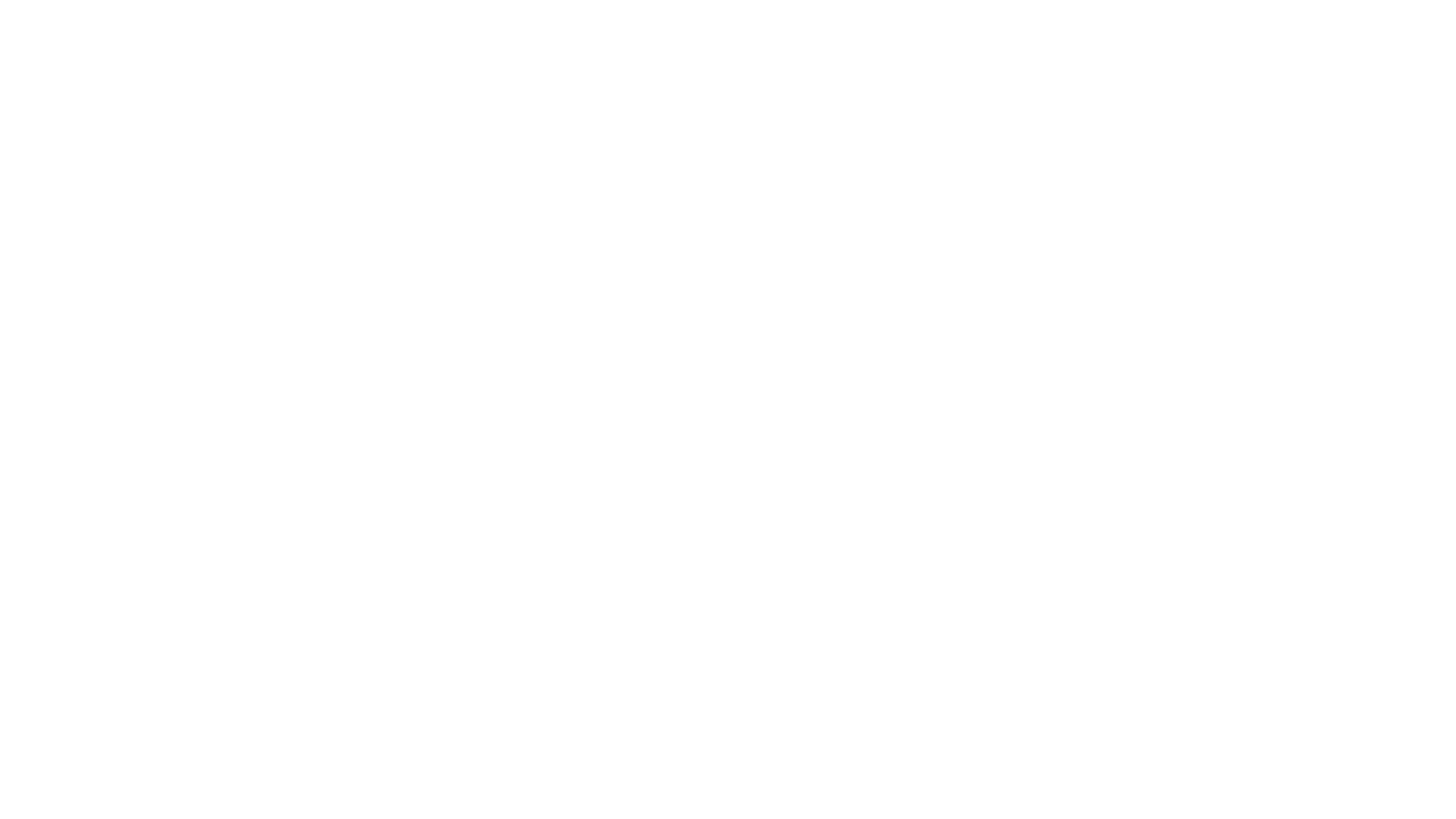 The Challenge: I said the same thing to two patients, and they reacted completely differently
If we could choose, what is the least bad way to die?
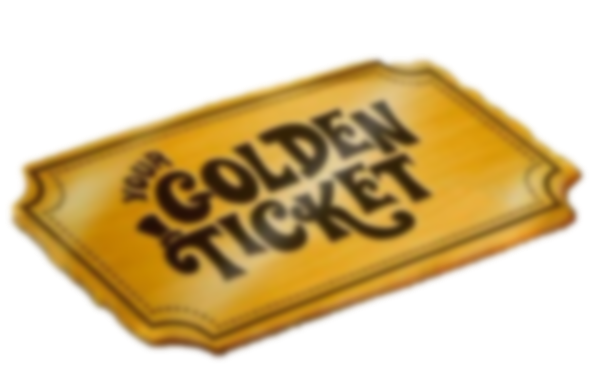 Die at home
Free from pain
In our sleep
Without being a burden
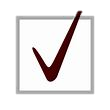 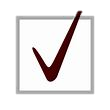 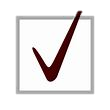 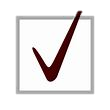 [Speaker Notes: We want to live until we die and skip the dying part or make it as short as possible]
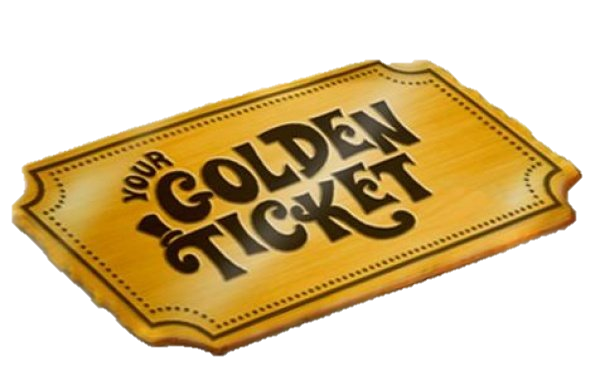 CANCER
“I’m not dying, and I only want to talk about the positive.”
[Speaker Notes: From the patient, or the family, or both]
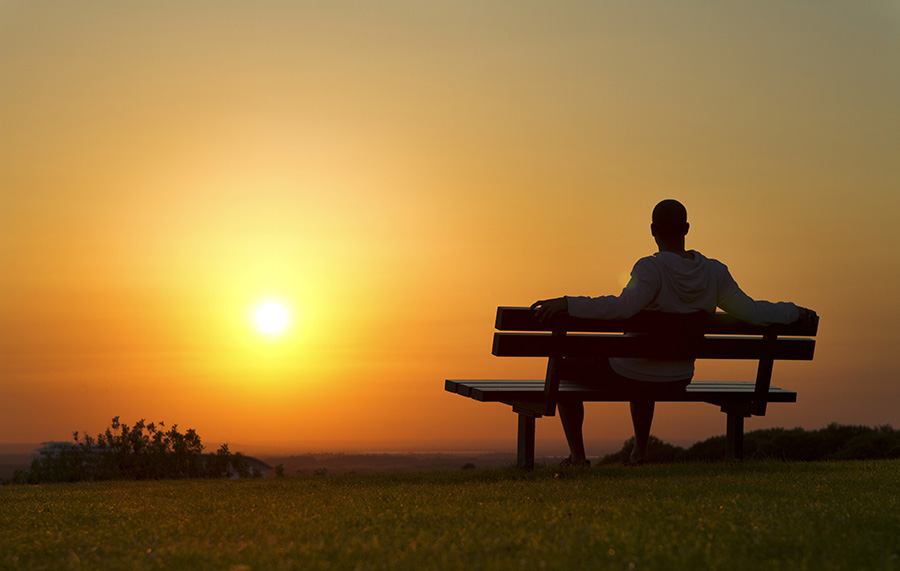 “I know I'm dying, 
I don't know how to live 
until then.”
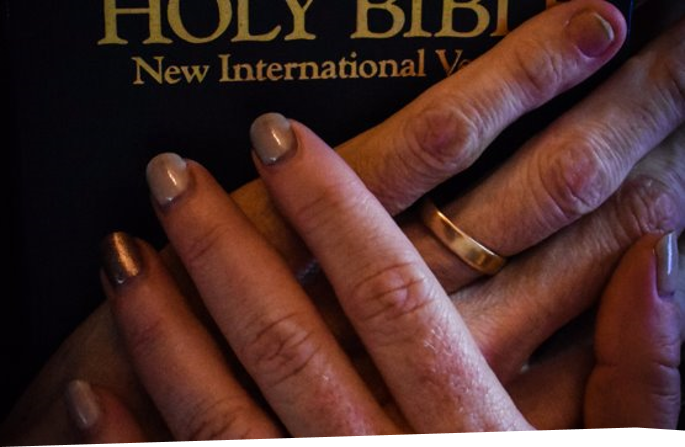 “My pastor keeps praying for a miracle, 
but I need help with reality.”
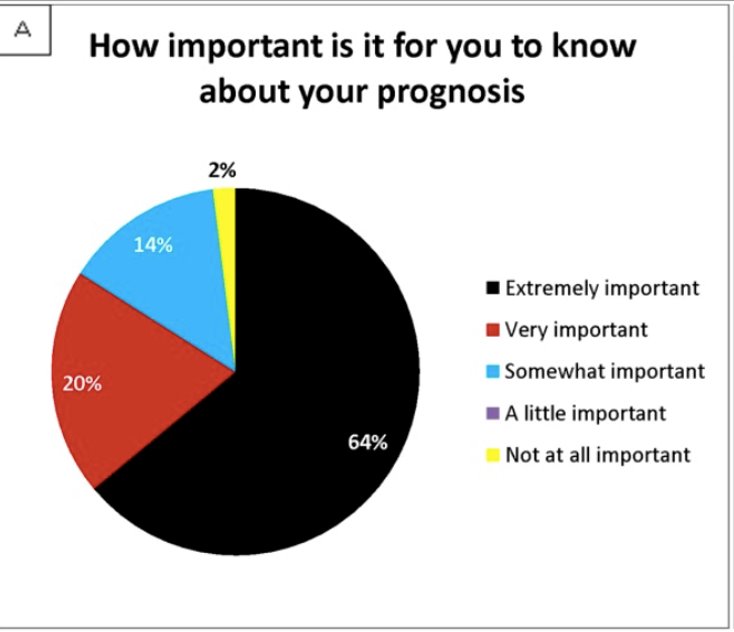 Photo credit: https://www.patientpop.com/blog/running-a-practice/patient-experience/5-strategies-for-dealing-with-problem-patients-and-when-you-should-let-them-go/
El-Jawahri. Associations among prognostic understanding, quality of life, and mood in patients with advanced cancer. Cancer 2013.
Does not want to know prognosis (29%)
Wants to know prognosis (71%)
Prognostic disclosure
(17.6%)
Communication need met
Potential for conflict
Potential distress for medical team
No prognostic disclosure
Unmet communication need
Enzinger. Outcomes of prognostic disclosure: associations with prognostic understanding, distress, and relationship with physician among patients with advanced cancer. J Clin Onc, 2015.
Gattellari. When the treatment goal is not cure: are cancer patients equipped to make informed decisions? J Clin Oncol, 2002.
[Speaker Notes: 71% wanted to know life expectancy67% of patients who had not reported disclosure of prognosis17.6% reported a prognostic estimate

How do we avoid not making them depressed or sad or not liking us
Rhonda Cox here]
General coping categories
Violence:
Resistance or Unrealistic Optimism
Silence:
Ambivalence
Ready to discuss
Shock
"Why me?"
Fixation on if things could have been different
Double back on previously agreed upon plans
Accepting/Realistic
"It is what it is"
"Tell me what I need to plan for"
"Denial"
"I'm going to beat this"
"I only want to talk about the positive"
Patterson, Kerry et al.. Crucial Conversations: Tools for Talking When Stakes Are High. New York: McGraw-Hill, 2012.
[Speaker Notes: And > But
Hope and worry]
Son
Silent/Focused on dad
Wife
Tearful/Overwhelmed
Patient
Ambivalent
Intermittently open
Daughter
Ready to discuss 
Most verbal in conversation
Daughter
Tearful/Avoidant
[Speaker Notes: Resistant
Avoidant
Ambivalent
Ready to discuss]
Anxiety
Show curiosity about the patient and their inner thoughts
Anger
Shock
Frustration
Fear
Build a safe space for emotional expression
Fear and anxiety about the uncertain future
&
Grief over all the losses along the way
Overwhelmed
Recognize and name the emotions
Loss of control
Acknowledge the core experience driving the emotion
Shame around emotions
Prior trauma
Coping strategies and ongoing support
Grief
You can't force the conversation:Allow space for the patient and family to grieve
Life isn't normal anymore
Parkes, CM. Coping with loss: the dying adult. BMJ. 1998 Apr 25; 316(7140): 1313–1315.
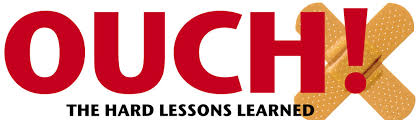 The Approach:
Meet the patient and family where they are at
[Speaker Notes: And > But
Hope and worry]
You can’t force a conversation that a person isn’t ready to have
[Speaker Notes: And > But
Hope and worry]
You can't force the conversation
Ambivalence
Ready to discuss
Resistance
Build trust
Consistent information
Resist the righting reflex
Roll with resistance
Pollak. Applying motivational interviewing techniques to palliative care communication. J Pall Med, 2011.
[Speaker Notes: And > But
Hope and worry]
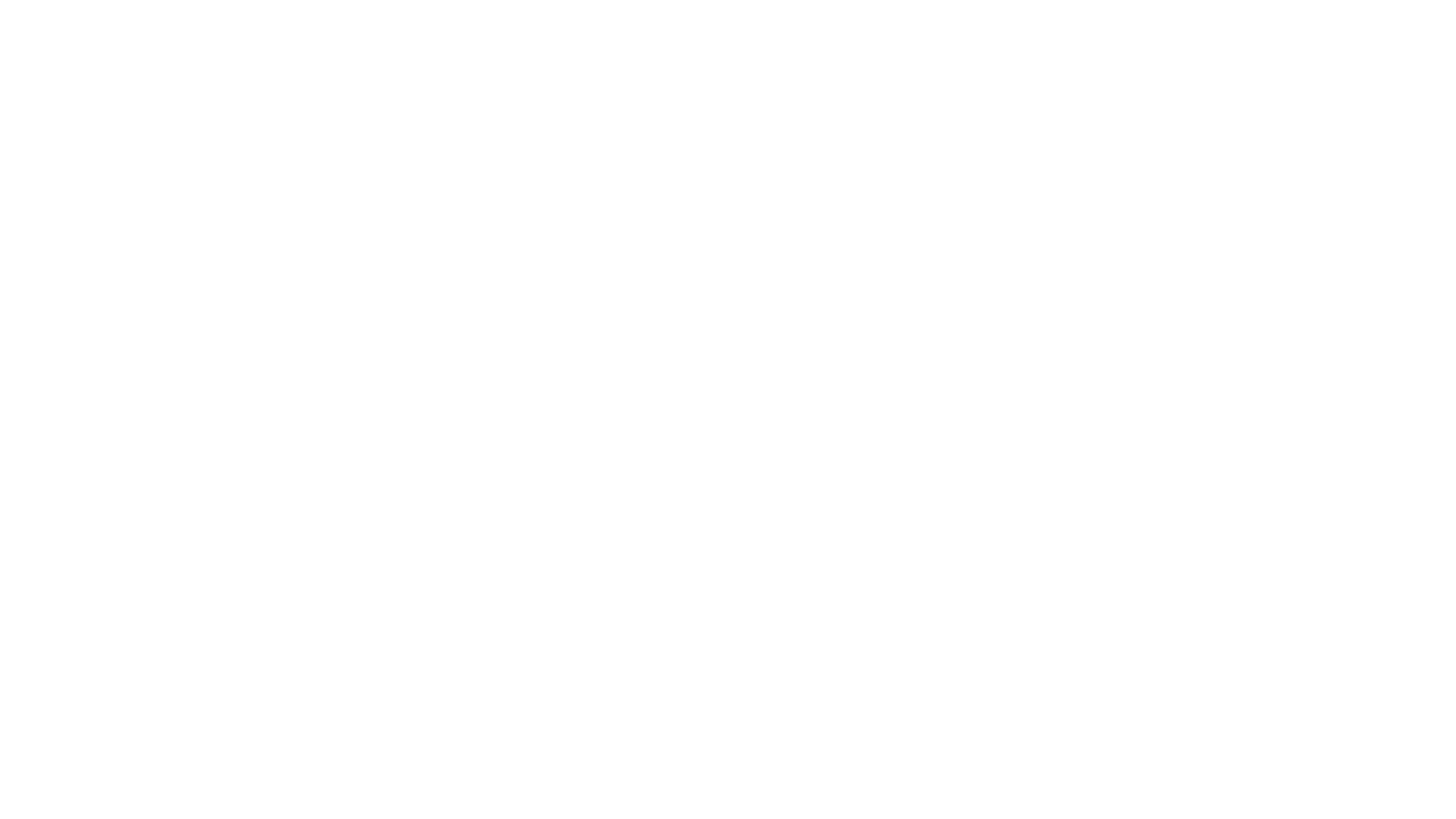 The Challenge: Things are changing.My patient is getting sicker.I'm worried.The patient hasn't been ready to talk.
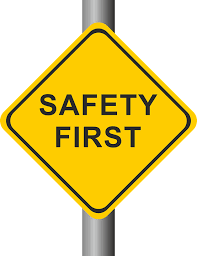 EMOTIONAL
Cherry, Kendra. Emotions and Types of Emotional Responses: The 3 Key Elements That Make Up Emotion. https://www.verywellmind.com/what-are-emotions-2795178. Last updated July 17, 2019.
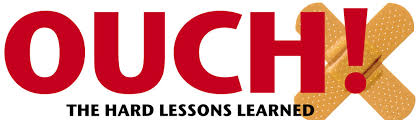 The Approach:
Asking permission
[Speaker Notes: And > But
Hope and worry]
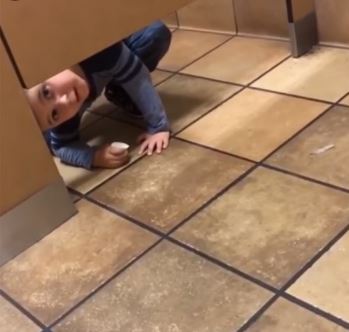 Would it be okay if I share how I am thinking through this?
Gives the patient the chance to say no
If they don't want to talk, then you can ask who we should talk to or when to follow up
Allows you to speak more plainly
When they’re not ready to talk…
How urgent is the conversation?
When they’re not ready to talk…
How urgent is the conversation?
Somewhat urgent but not critical
Emergent, patient is declining quickly
Not urgent
When they’re not ready to talk…
How urgent is the conversation?
Not urgent
Set a time for follow up
When they’re not ready to talk…
How urgent is the conversation?
Somewhat urgent but not critical
When they’re not ready to talk…
How urgent is the conversation?
Somewhat urgent but not critical
I’m worried about how things are going. Could we talk about the bigger picture?
When they’re not ready to talk…
How urgent is the conversation?
Somewhat urgent but not critical
I’m worried about how things are going. Could we talk about the bigger picture?
Yes
Discuss necessary information
When they’re not ready to talk…
How urgent is the conversation?
Somewhat urgent but not critical
I’m worried about how things are going. Could we talk about the bigger picture?
No, I just can’t right now
Set a time for follow up
When they’re not ready to talk…
How urgent is the conversation?
Emergent, patient is declining quickly
When they’re not ready to talk…
How urgent is the conversation?
Emergent, patient is declining quickly
I’m very worried about you/your loved one. I need to speak as plainly as possible. Is that okay?
When they’re not ready to talk…
How urgent is the conversation?
Emergent, patient is declining quickly
I’m very worried about you/your loved one. I need to speak as plainly as possible. Is that okay?
Discuss necessary information
When they’re not ready to talk…
How urgent is the conversation?
Somewhat urgent but not critical
Emergent, patient is declining quickly
Not urgent
Set a time for follow up
I’m worried about how things are going. Could we talk about the bigger picture?
I’m very worried about you/your loved one. I need to speak as plainly as possible. Is that okay?
No, I just can’t right now
Yes
Discuss necessary information
Discuss necessary information
Set a time for follow up
You Can't Force the Conversation
Resistance or Unrealistic Optimism
Ambivalence
Ready to discuss
Asking permission
Exploring possibilities
Pollak. Applying motivational interviewing techniques to palliative care communication. J Pall Med, 2011.
[Speaker Notes: And > But
Hope and worry]
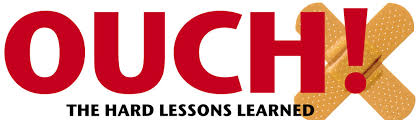 The Approach:
Asking permission

Can we talk about the big picture and what I'm worried about?
Can we talk about a plan B if things don't go as hoped?
[Speaker Notes: And > But
Hope and worry]
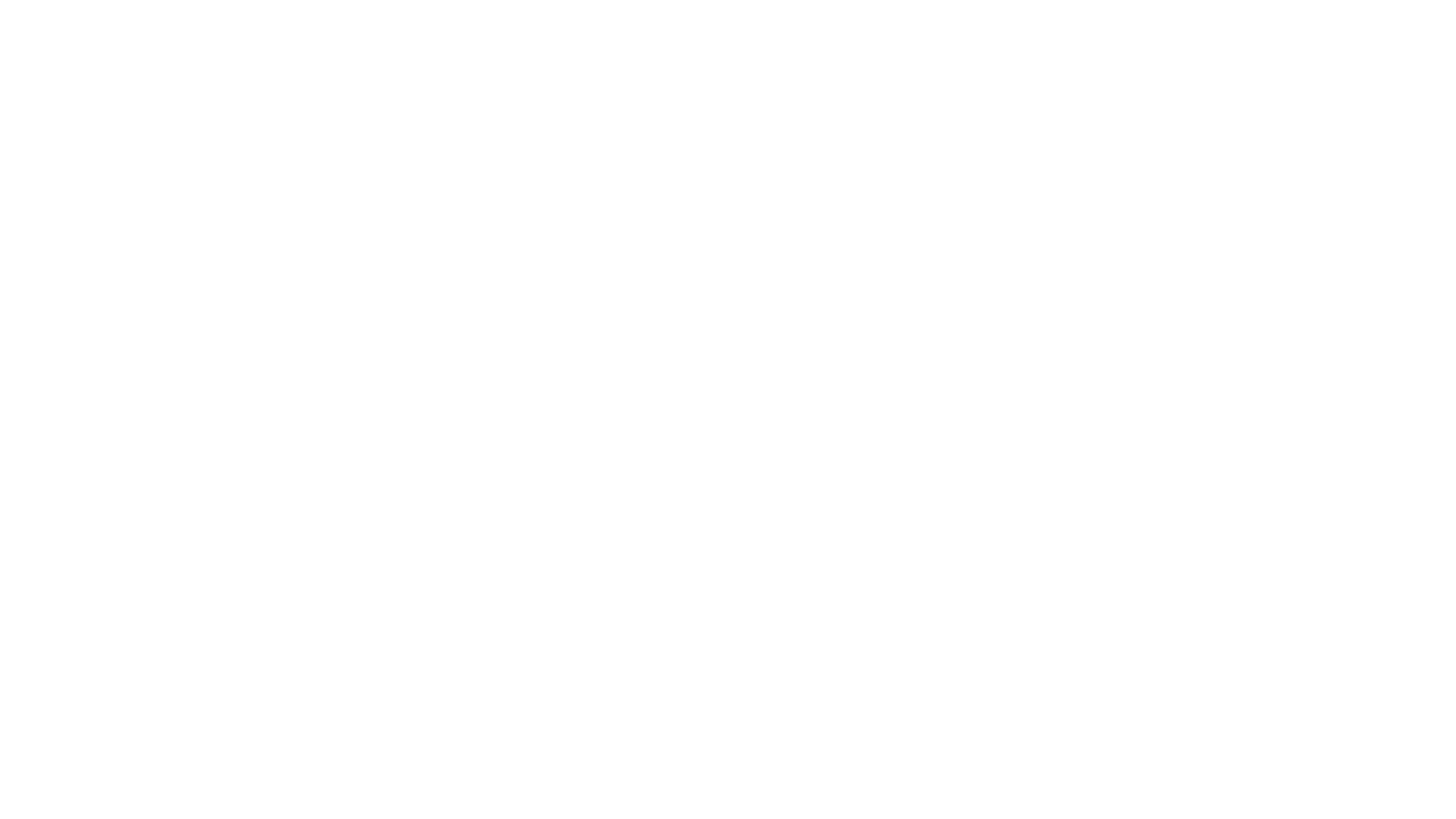 The Challenge: I want to be honest, but I don't want to take away hope.
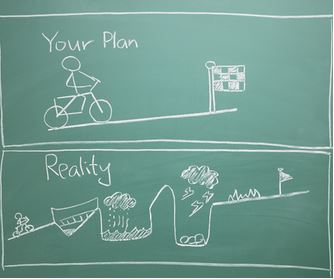 What patients expect from us:
Fix it (cure)
Be honest if you can't fix it
Listen to their concerns (partner with them)
Be ready to make a recommendation (and also be understanding if they don't take your recommendation)
Do the best you can for their comfort throughout the illness
https://nrchealth.com/10-things-patients-want-from-their-doctors/. April 14, 2016.​
Stone, M. What patients want from their doctors. BMJ 2003.​
https://chironhealth.com/blog/patients-really-want-doctors/. February 19, 2018.
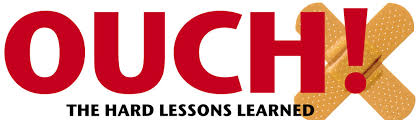 The Approach:
Dose your language about bad news based on medical certainty and timing in the disease course
[Speaker Notes: And > But
Hope and worry]
[Speaker Notes: And > But
Hope and worry]
The Approach:​
Dose your language about bad news based on medical certainty and disease course
[Speaker Notes: And > But
Hope and worry]
The Approach:​
Dose your language about bad news based on medical certainty and disease course
[Speaker Notes: And > But
Hope and worry]
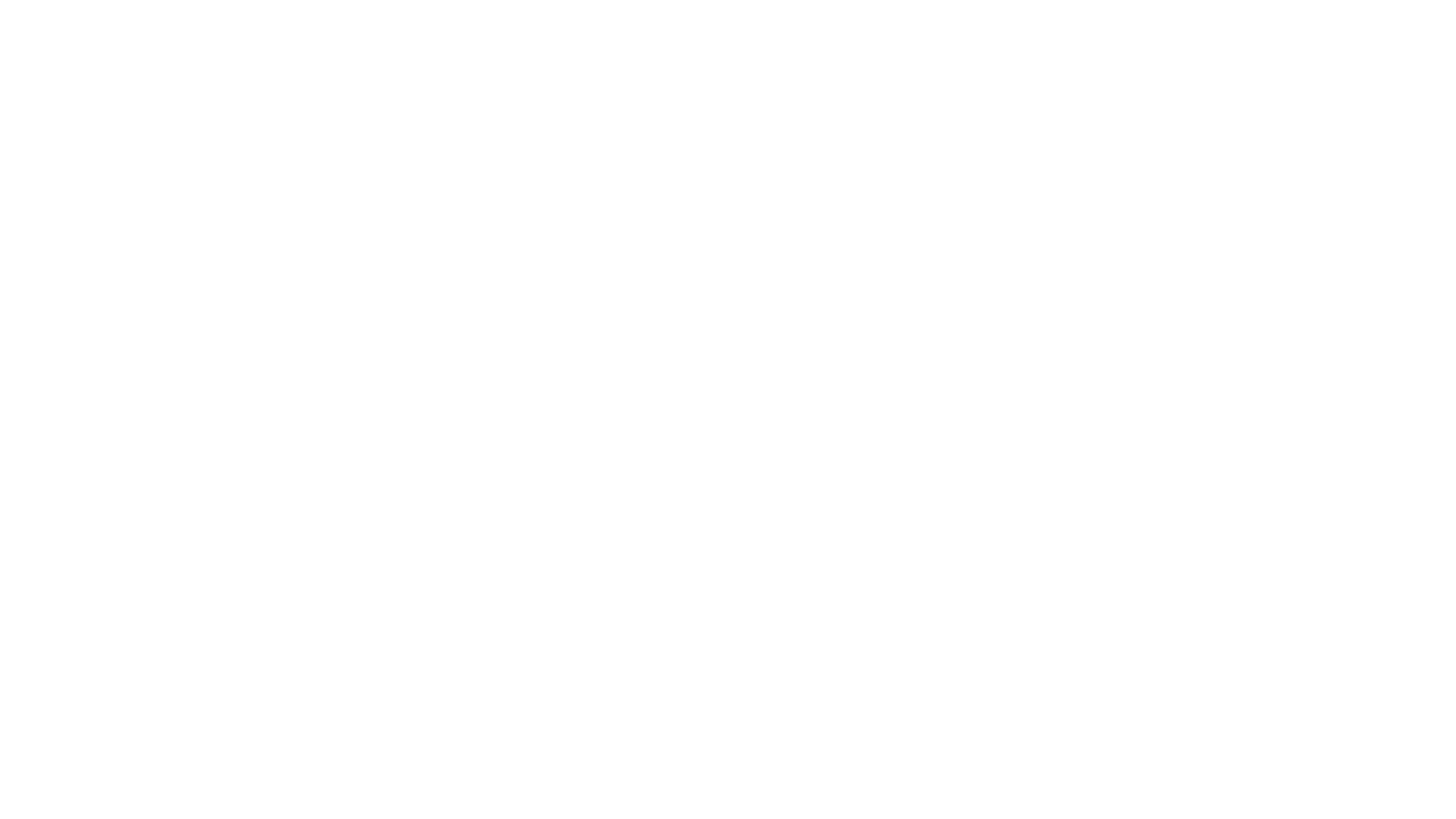 The Challenge: I'm not sure what to do next.
History of medical decision making
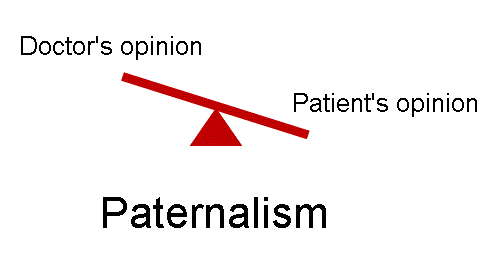 [Speaker Notes: And > But
Hope and worry]
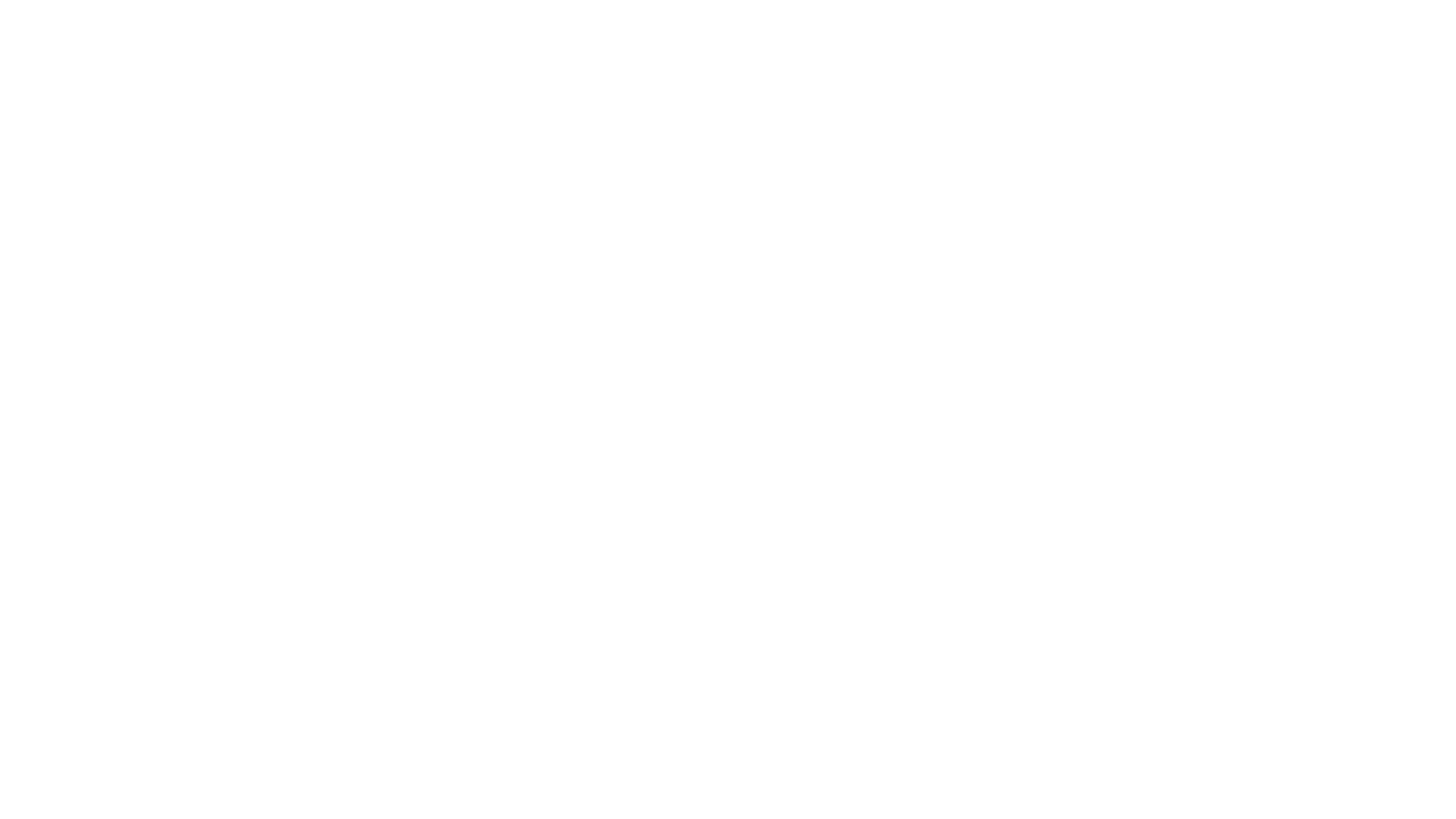 Here are the options.Let me know what you want to do.
History of medical decision making
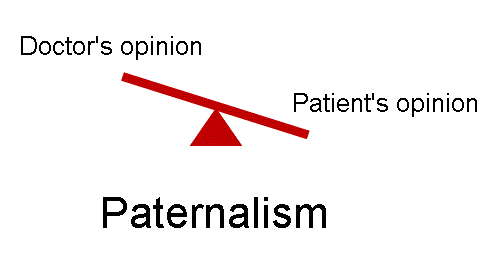 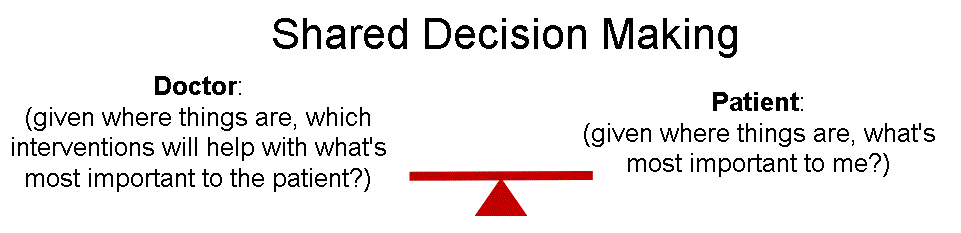 [Speaker Notes: And > But
Hope and worry]
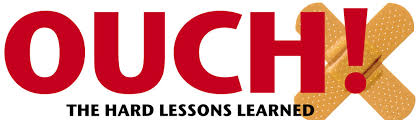 The Approach:
Figure out what matters most
&
Make recommendations when it matters most
[Speaker Notes: And > But
Hope and worry]
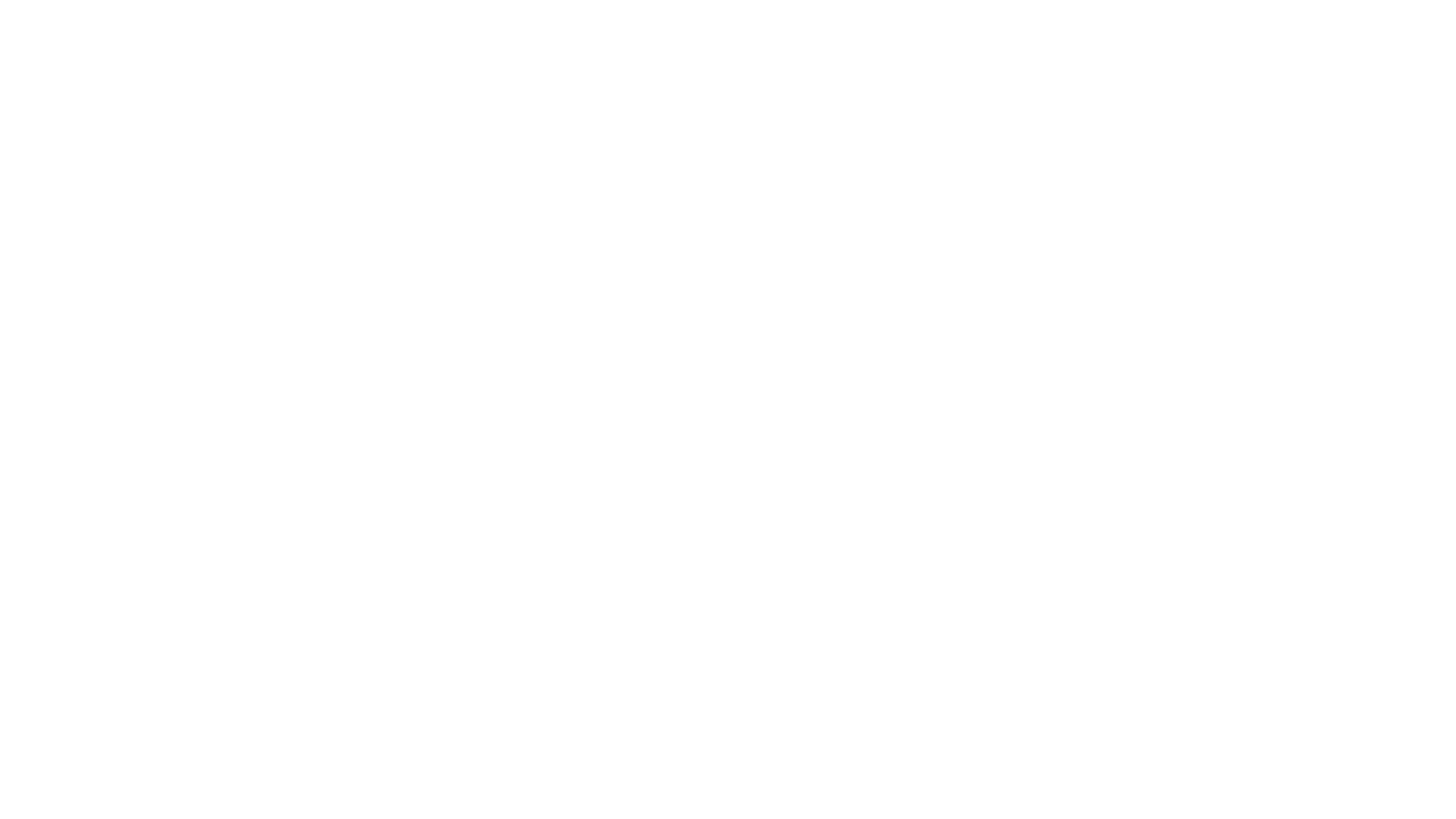 Given  what we have talked about, what is most important to you about how we move forward from here?
“We never stop hoping, we just change what we hope for.”
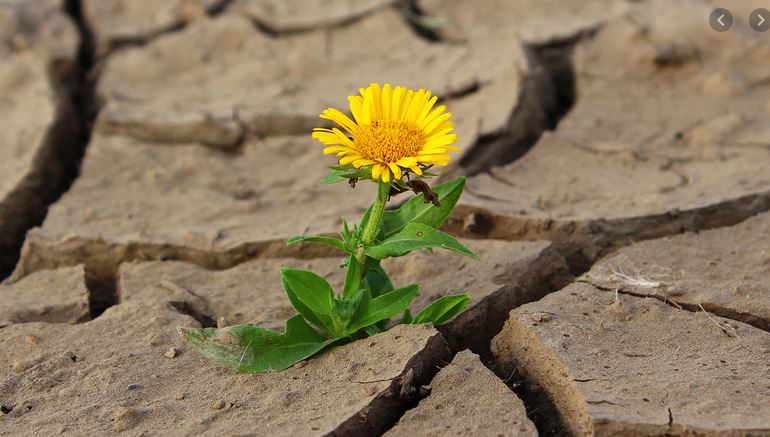 More time
Peaceful death
Cure
Comfort
Drews, MF. The evolution of hope in patients with terminal illness. Nursing 2019: January 2017 - Volume 47 - Issue 1 - p 13–14
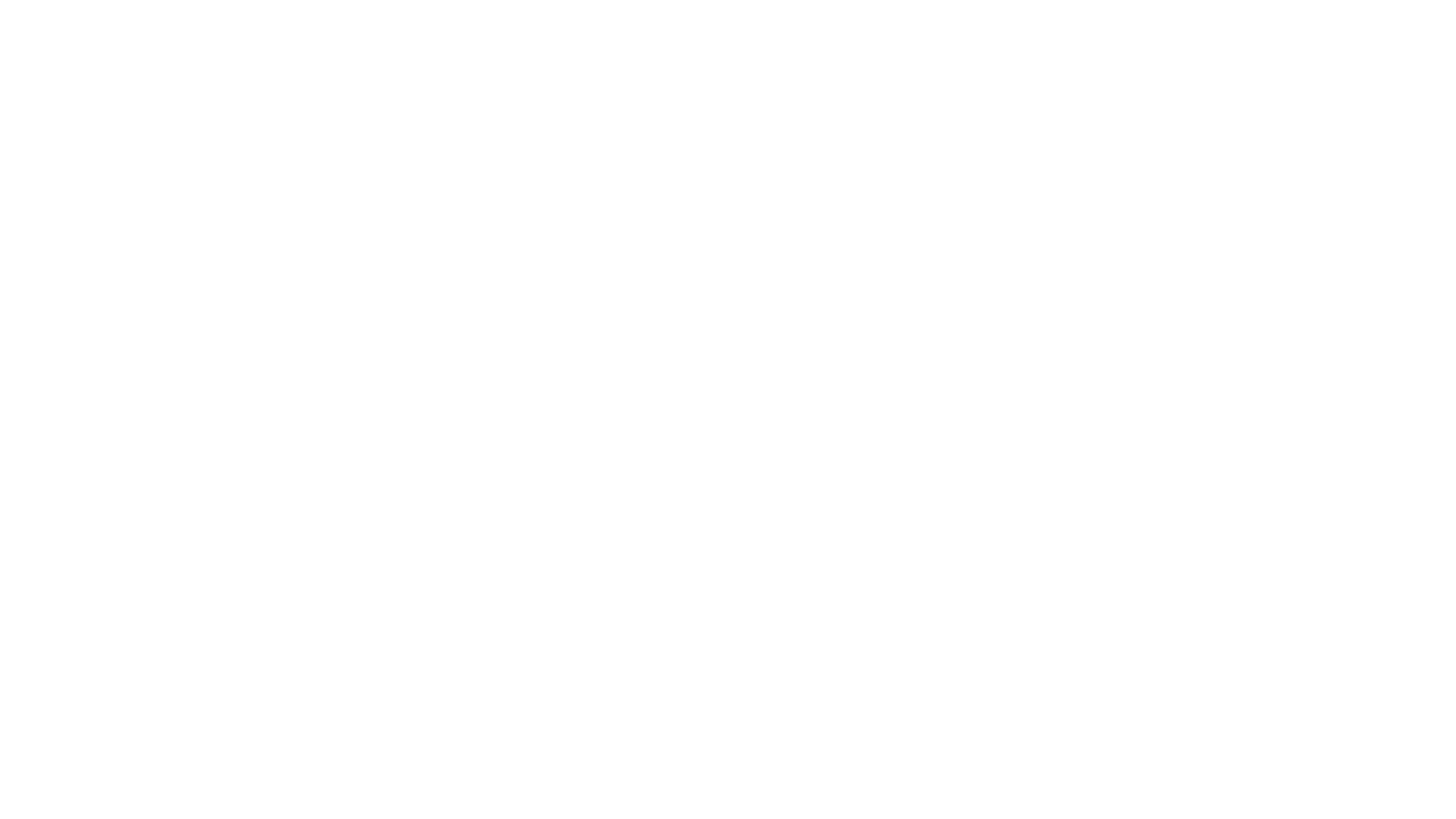 Given what you just told me, can I make some recommendations?
[Speaker Notes: And > But
Hope and worry]
[Speaker Notes: And > But
Hope and worry]
[Speaker Notes: And > But
Hope and worry]
[Speaker Notes: And > But
Hope and worry]
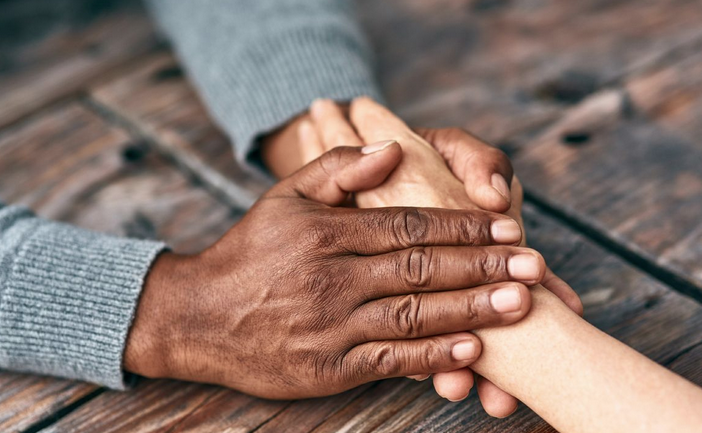 ​Be a connectionist, not a perfectionist.​
- Mel Teply
It's about connection, not perfection.
- Dr. Keri Brenner
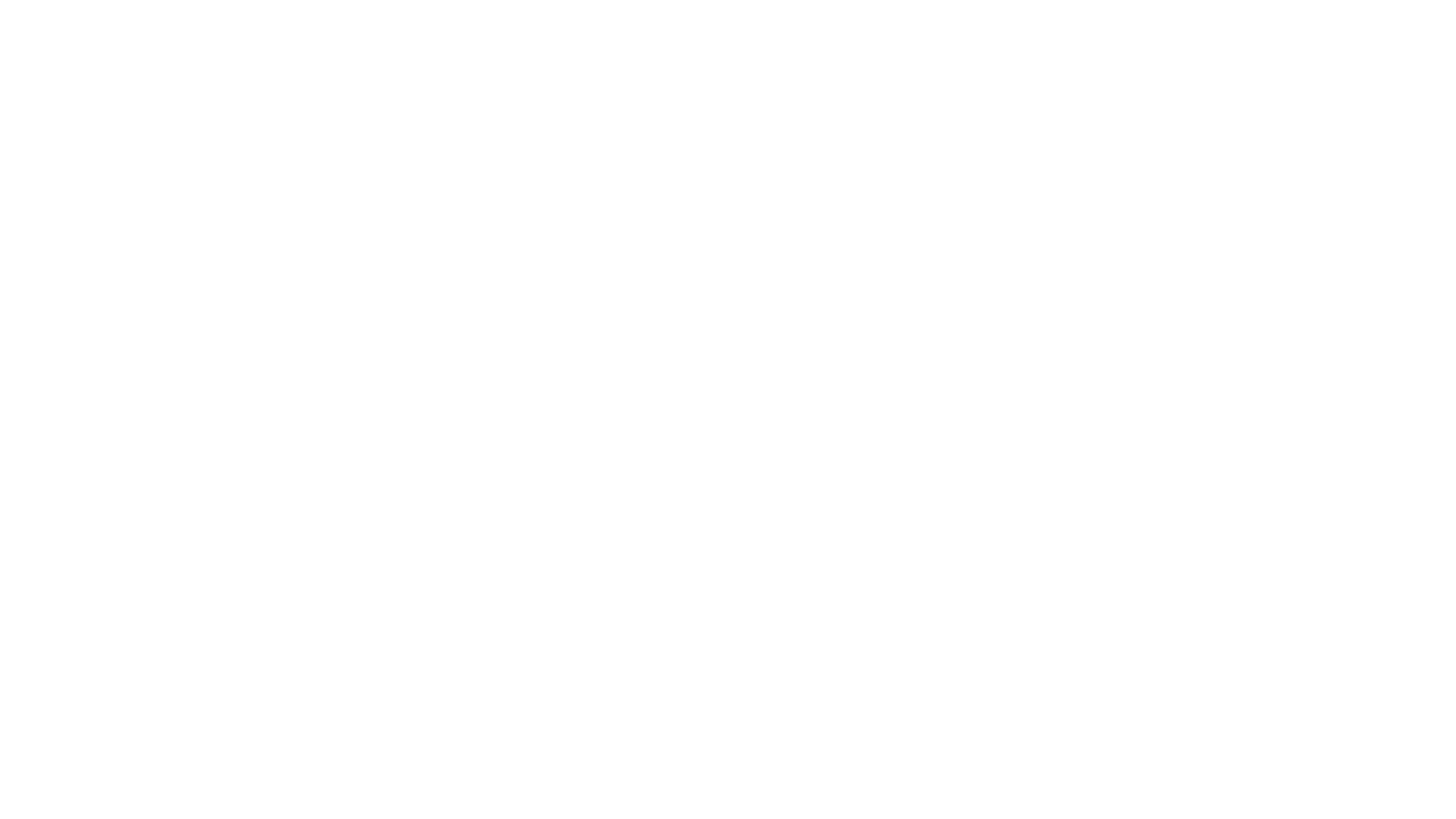 ​"It's about connection, ​not perfection"​​- Dr. Keri Brenner​